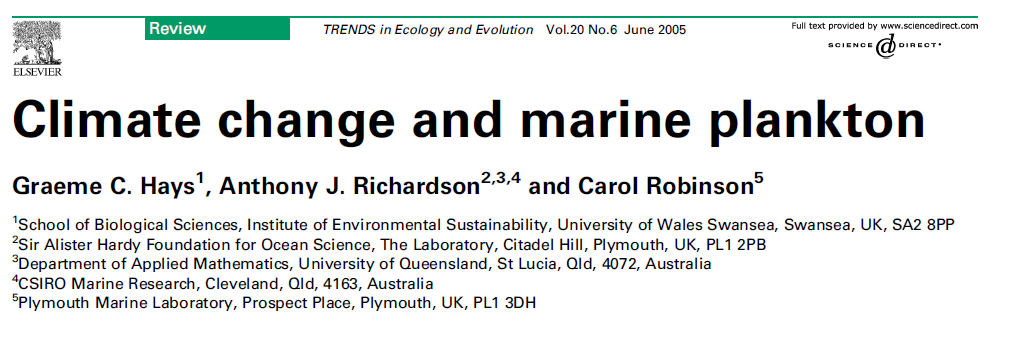 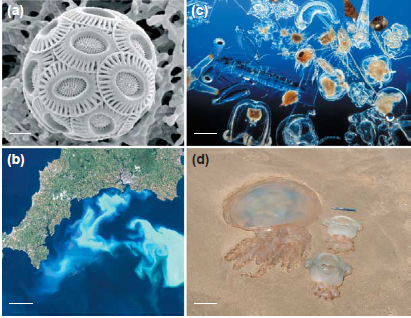 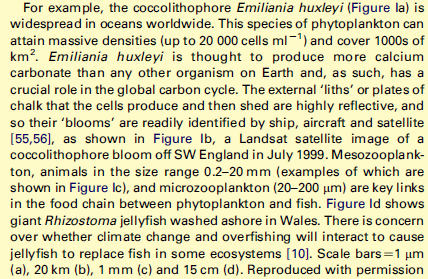 Continuous Plankton Recorder
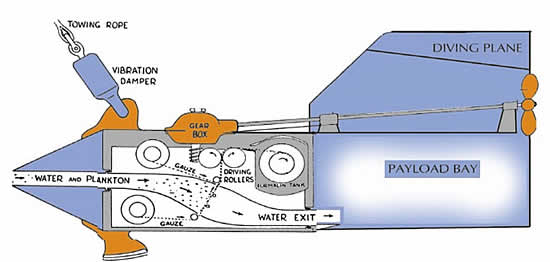 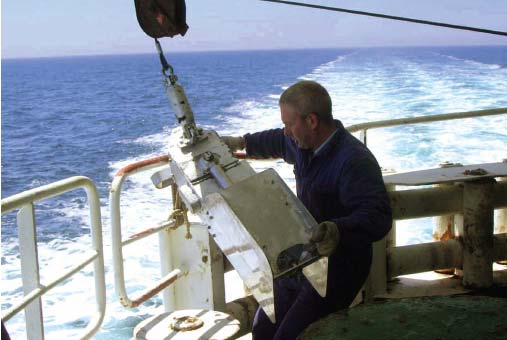 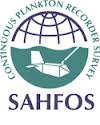 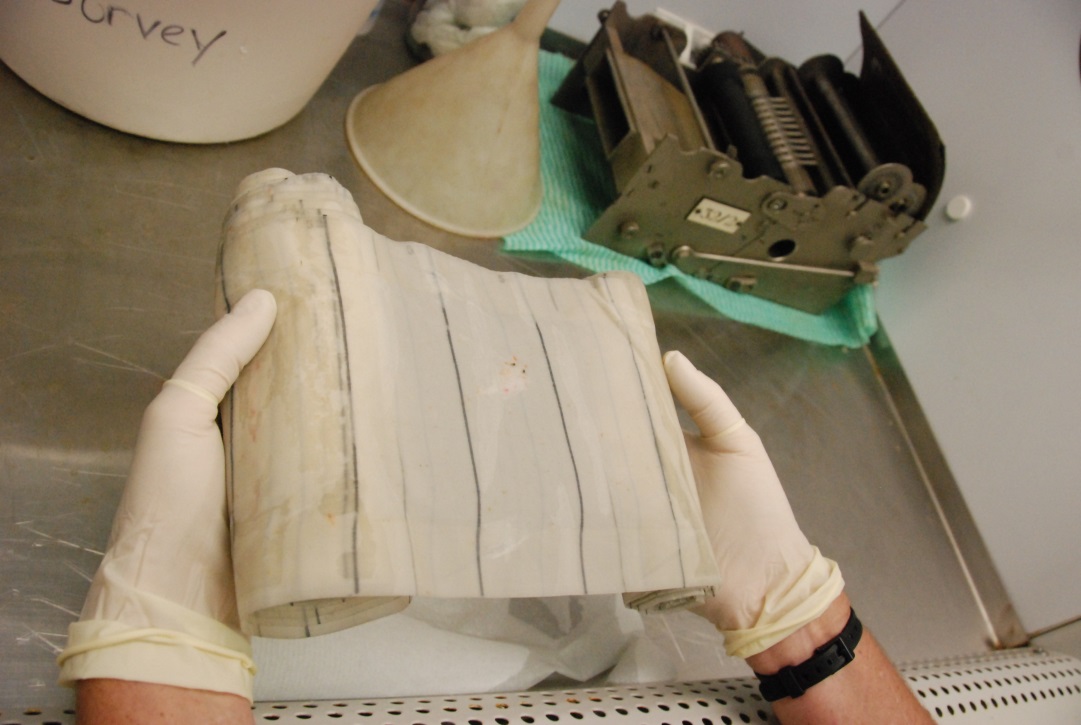 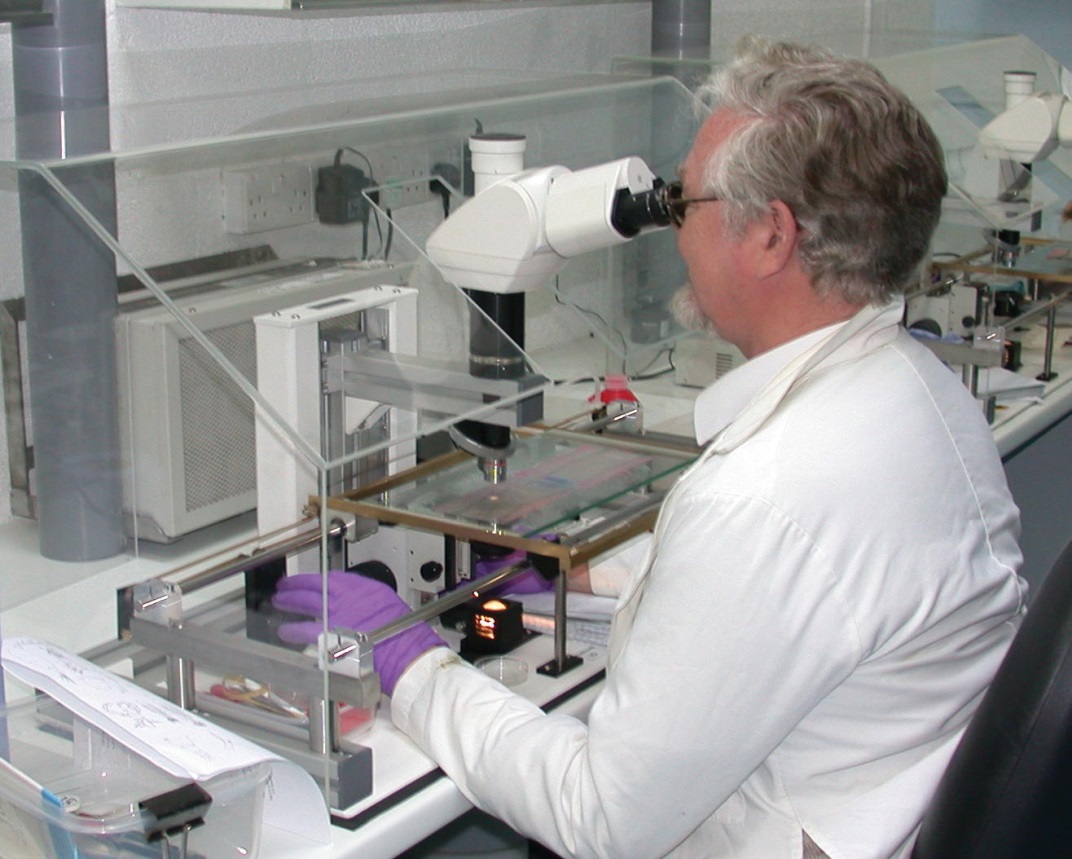 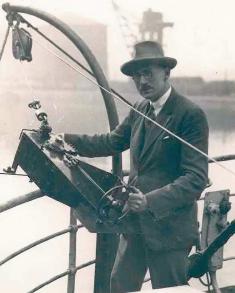 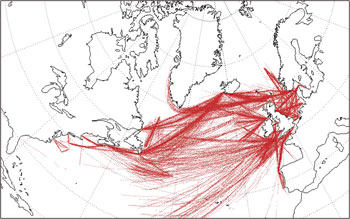 http://www.sahfos.ac.uk/
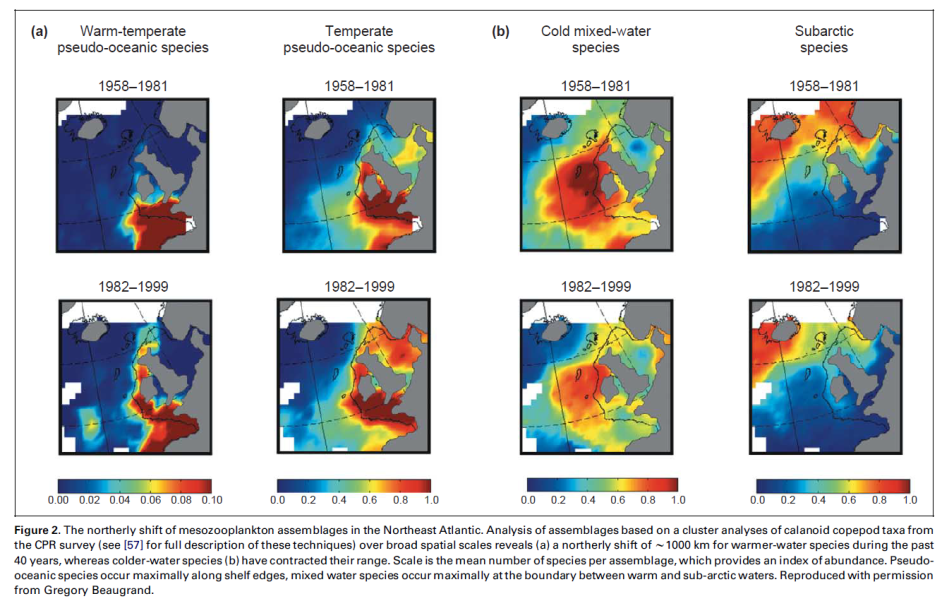 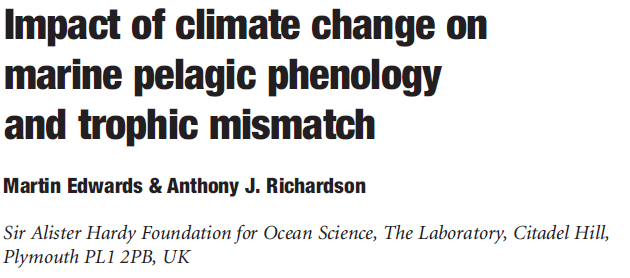 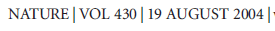 Five ecologically
distinct functional  groups

Three trophic levels
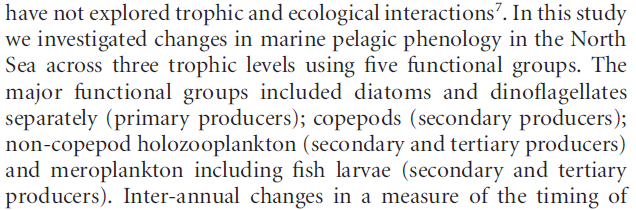 A diatom, showing the typical results 
for diatoms and copepods
A dinoflagellate, showing the typical 
results for dinoflagellates and zooplankton
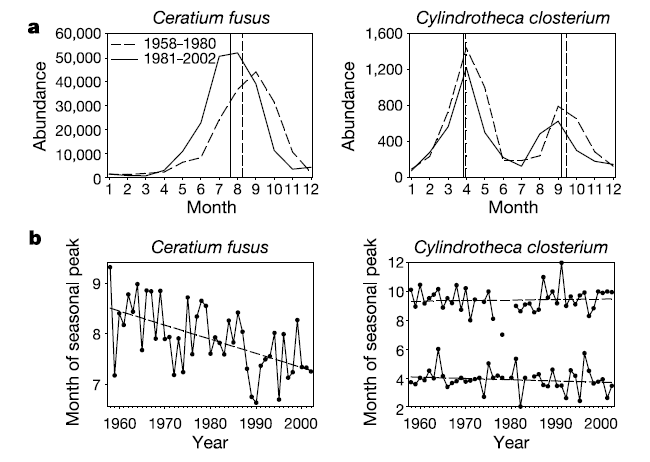 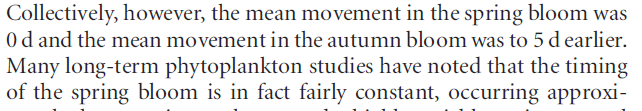 Phytoplankton

Producers
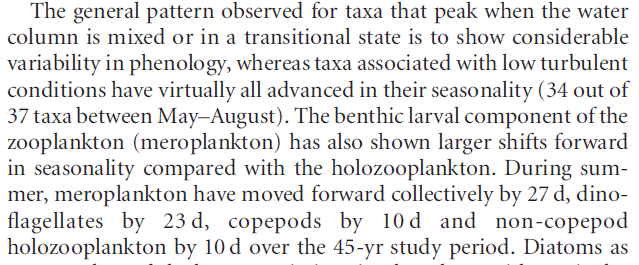 Zooplankton

Meroplankton

Consumers
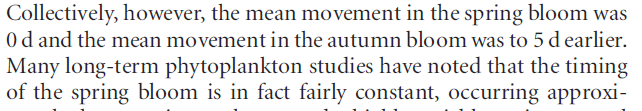 Phytoplankton

Producers
Timing dependent on light
Timing dependent on temperature
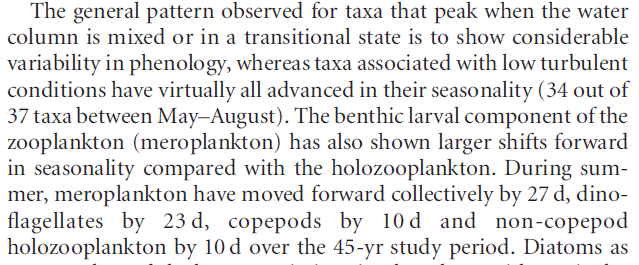 Zooplankton

Meroplankton

Consumers
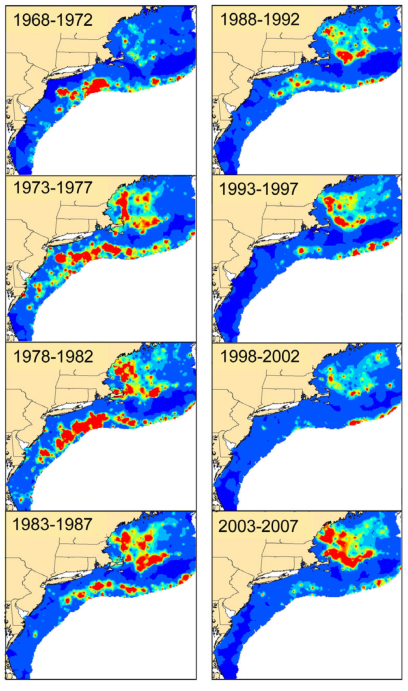 Red Hake Urophycis chuss
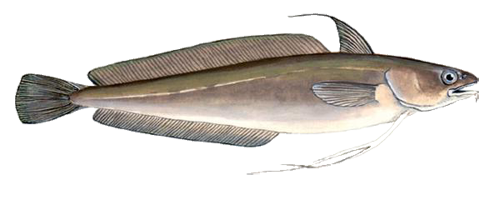 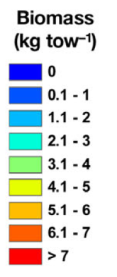 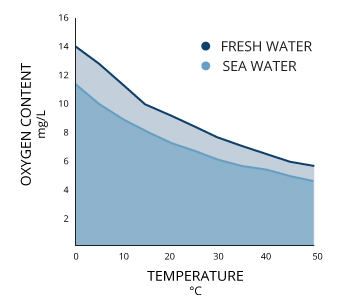 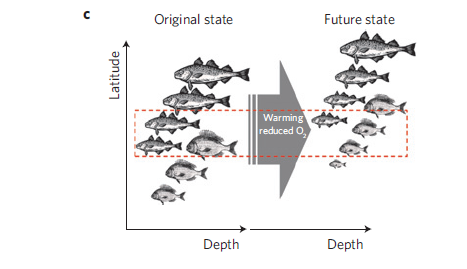 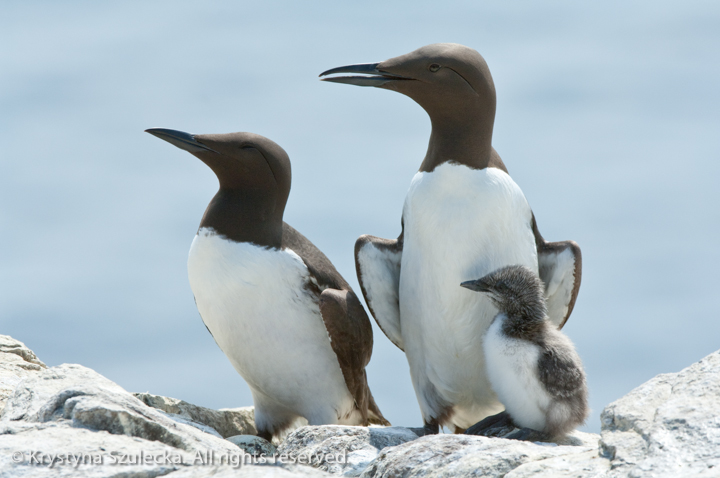 Another example…
Broad summary of observed responses to past climate change
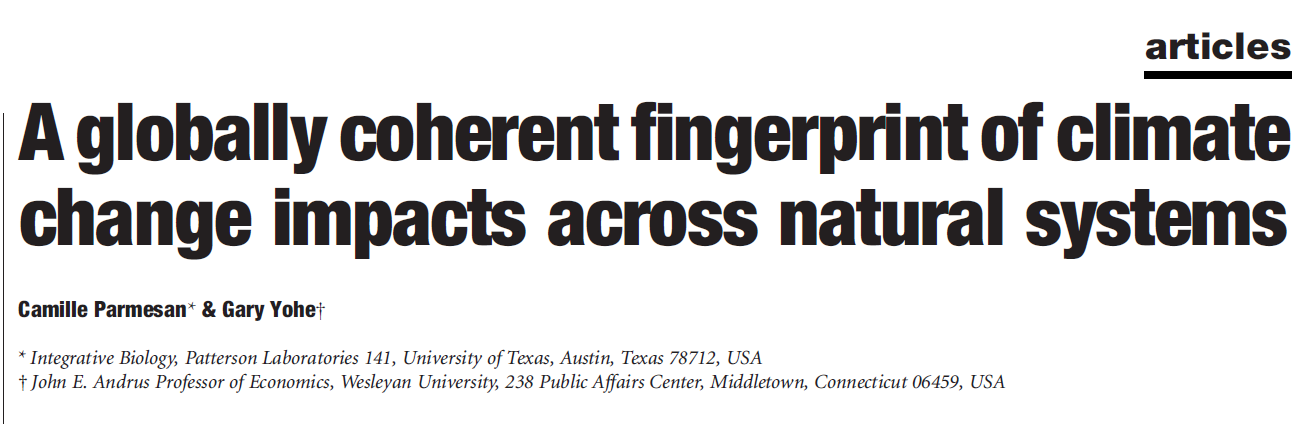 http://www.montana.edu/screel/teaching/bioe-440r-521/documents/parmesan.pdf
Example of climate envelope modelling to project 
Future responses to climate change
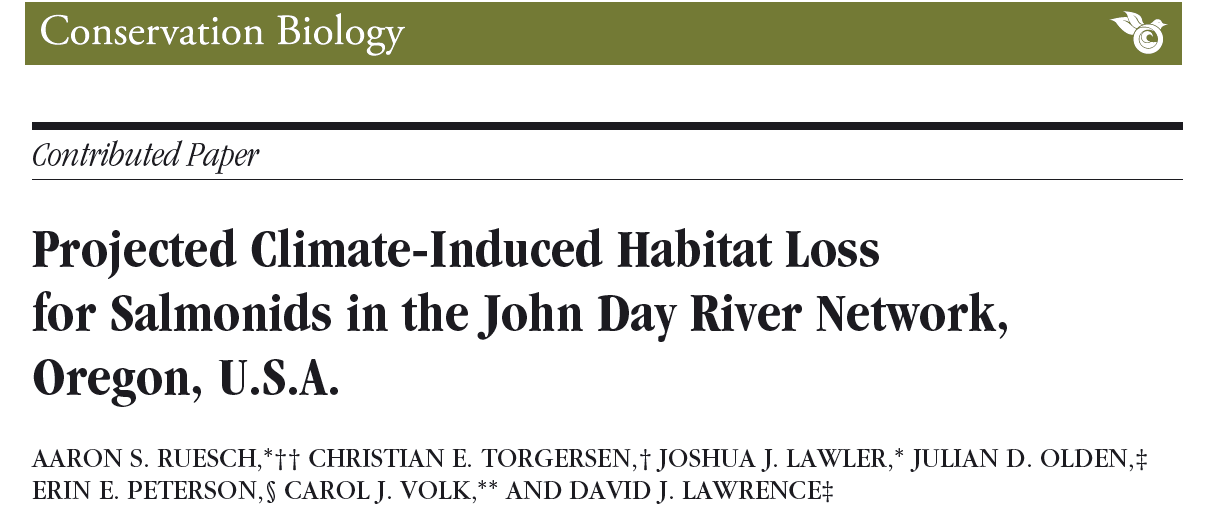 Chinook and RBT: 	24 C thermal tolerance
Bull trout: 	14.4 C thermal tolerance

95th percentile of frequency distribution
on a weekly scale
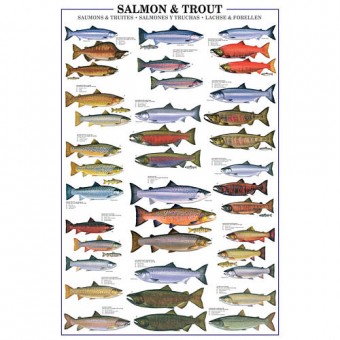 John Day River system
Hobo temperature loggers
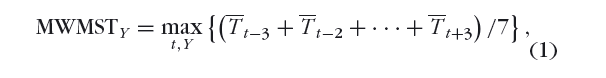 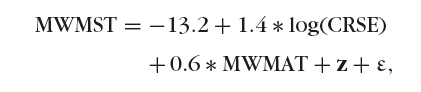 Max stream temperature = fn (max air temp + solar radiation)
AIR
TEMPERATUREPROJECTIONS
A1B emissions
scenario
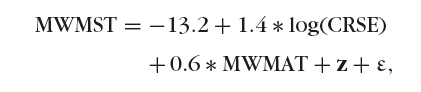 Historic (1993-2009)
Projection (2070-2099)
Chinook and RBT: 	24 C thermal tolerance
Bull trout: 	14.4 C thermal tolerance
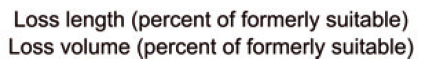 2070 -2099 
vs 
1993 - 2009
MS – main stems
TRB – tributaries
ALL - combined
L – loss by reach length
V- loss by reach volume
Broad summary of climate envelope modelling projections
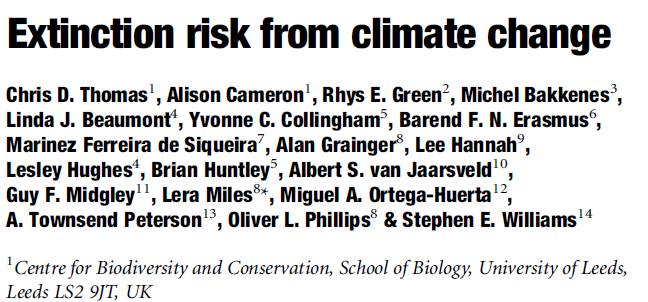 http://www.montana.edu/screel/teaching/bioe-440r-521/documents/thomas%20climate%20extinction.pdf